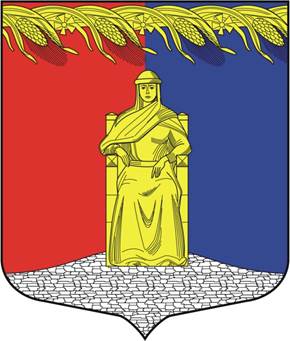 Бюджет муниципального образованияЗагривское сельское поселениеСланцевского муниципального района Ленинградской области
на 2022 год и на плановый период 2023 и 2024 годов
Основные параметры бюджетаЗагривского сельского поселенияна 2022-2024 годы, млн. руб.
Бюджет Загривского сельского поселения на 2022 год и на плановый период 2023 и 2024 годов
Доходы бюджетаЗагривского сельского поселения
Бюджет Загривского сельского поселения на 2022 год и на плановый период 2023 и 2024 годов
Общегосударст-
венные вопросы
7,7 млн. руб.
Социальная
политика
0,3 млн. руб.
Национальная
оборона
0,2 млн. руб.
Культура 
5,1 млн. руб.
Национальная
безопасность и
правоохранительная
деятельность
1,6 млн. руб.
20,0
млн. руб.
Образование
0,03 млн. руб.
Национальная 
экономика
2,0 млн. руб.
ЖКХ
3,1 млн. руб.
Распределение расходной части бюджета Загривского сельского поселенияна 2022 год по отраслям
Бюджет Загривского сельского поселения на 2022 год и на плановый период 2023 и 2024 годов
Сохранение и развитие культуры, молодежной политики, физической культуры и спорта
5,1 млн. руб.
Обеспечение устой-чивого функциони-рования  ЖКХ
0,3 млн. руб.
Землеустройство и землепользование
0,1 млн. руб.
Дорожное хозяйство,
транспорт
1,7 млн. руб.
19,7
млн. руб.
Муниципальное управление
8,2 млн. руб.
Безопасность
1,7 млн. руб.
Поддержка граждан,нуждающихся в улучше-
нии жилищных условий
0,2 млн. руб.
Благоустройствотерритории
2,4 млн. руб.
Комплексы процессных мероприятий муниципальной программыЗагривского сельского поселения на 2022 год
Бюджет Загривского сельского поселения на 2022 год и на плановый период 2023 и 2024 годов
Спасибо за внимание!